Section 2.7
Naming Inorganic Compounds
Ionic Compounds
1. Cations
a) Single charged metals- name only
Na+ sodium 
b) Multi charged metals- name and Roman numerals  in parentheses:
Fe2+  iron (II)
Fe 3+ iron (III)
c) Polyatomic cation- end in –ium
		
		NH4+ ammonium 
		H3O+ hydronium
Ionic Compounds
2.  Anions
a) Monatomic anions (nonmetals)- replace suffix with –ide
O2- oxide
N3- nitride
b) Polyatomic anions- name only
NO3- nitrate
NO2- nitrite
Ionic Compounds
c) Anions derived from adding H+ to an oxyanion:
CO32- 	carbonate
HCO3-	hydrogen carbonate or bicarbonate

PO43-	phosphate
H2PO4-	dihydrogen phosphate
Ionic Compounds
3. Compounds
Names cation, then anion

CaCl2		calcium chloride
AlPO3		aluminum phosphite
CuSO4	copper (II) sulfate
Ionic Compounds
To get formula from the name:
Write the symbols of the cation and anion
Determine their charges (using periodic table, roman numerals, or memorized polyatomic charge)
Crisscross charges down to subscripts
Reduce subscripts to lowest ratio
Acids
Acids
1. With anions ending in –ide: change –ide to –ic, add the prefix hydro-, and follow with the word acid





Watch for roots of S and P
Acids
2. With anions ending in –ate or –ite:
Change –ate to –ic
Change –ite to –ous
Add the word acid
Acids
To get the formula from the name:
Write H for the hydrogen and then the symbol of the anion
Give hydrogen the subscript equal to the charge on the anion (do not write “1” for one)
Binary Molecular Compounds
Contain two nonmetals (or metalloids)
No metals!!
No polyatomic ions!
No roman numerals!
This is much easier than ionics (yay!)
Molecular Compounds (Binary)
1. Name the first element as it appears on periodic table
2. Name second with an –ide ending
3. Use a Greek prefix to indicate number of atoms of each element 
Exception: do not use mono- with first element
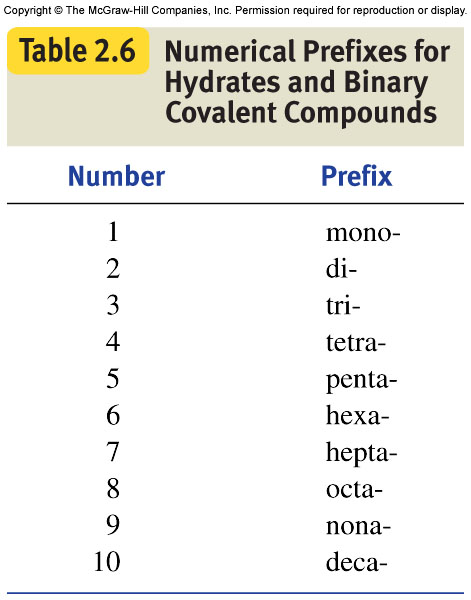 Additional Prefixes
11
11 – hendeca-
12 – dodeca-
13 – triskaideca-
14 – tetradeca-
15 – pentadeca-
12
13
14
15
16
16 – hexadeca-
17 – heptadeca-
18 – octadeca-
19 – ennedeca-
20 – icosa-
17
18
19
20
Molecular Compounds (binary)
To get the formula from the name:
Write the symbol of each element
Use prefixes to determine subscripts
DO NOT REDUCE SUBSCRIPTS!
Example Problems
CCl4
As2O3
SO2
NF3
Example Problems
Carbon monofluoride
Sulfur difluoride
Disilicon tetraoxide
Hexacarbon decahydride
Hendecabromine icosachloride
Octanitrogen dodecaiodide
Triskaidecabromine hexadecasulfide